Opening and introduction to Domestic Revenue MobilisationBrussels, January 2019
Module 1
Domestic Revenue Mobilisation
Training funded by the European Union

Trainer: Pierre Vandenberghe
Tax administration expert.
[Speaker Notes: PLEASE PRINT OUT AS NOTE PAGE AND BRING TO CLASS.

The notes included in this training material are a guide to the instructor and the participants and should not be construed as replacing any other texts.]
Outline
Goals of the training?
Improving DRM : Why and how
Introduction to DRM
DRM spectrum
International monitoring
.
2
[Speaker Notes: Introductions
-   Practical information (time schedule, breaks, facilities)
Instructor
Name tents

- Objectives
Each participant, what would they like to get from this course?
Methods for course
Pre-course knowledge assessment  -- this is to assess the knowledge that participants have when they come to the training programme and compare that with what they have at the completion of the training programme. This is not to SCORE or GRADE the participant.

Introducing DRM
Mexico to Addis
Collect More, Spend Better
EU commitment to DRM
Pre-course knowledge assessment  -- this is to assess the knowledge that participants have when they come to the training programme and compare that with what they have at the completion of the training programme. This is not to SCORE or GRADE the participant.]
1. Goals of this training?
Become familiar with EU support to DRM on national and international stage.

Become familiar with broad principles of tax policy and main taxes instruments.

Become familiar with main issues and practices of tax policy and tax administration

Understand DRM as part of “fiscal space” and to fund better government spending

Identify the appropriate counterparts in the administration on DRM

Be able to dialogue on DRM with counterparts and integrate it into EU operations.

Provide several example of concrete DRM support/indicators to developing countries.
.
3
[Speaker Notes: QUOTE FROM COURSE DESCRIPTION
>>
Participants should become familiar with the broad principles of tax policies and the main tax instruments. They will learn the main pillars of and challenges faced by tax administrations in various countries (developing, emerging, with or without natural resources, large and small). This will include tax issues (tax expenditures, illicit financial flows, transfer pricing…) and administrative challenges. The political economy aspects will be discussed.
Participants will become familiar with the actions of the EU on the international stage in the area of DRM. This support is provided through a number of tools and initiatives, (Tadat, EITI, TTF, RTAC, Initiative tripartite), regional bodies (ATAF, CIAT, CREDAF etc.) and an important EU role in shaping the international Tax agenda (OECD, UN…). 
Participants should be able to: 1) enhance their participation in the dialogue between authorities and relevant partners involved in the improvement of DRM (bilateral as well as multilateral); and 2) better integrate DRM aspects in the context of EU operations (policy dialogue, projects, Budget Support ...);
Participants will learn how DRM issues are articulated with more efficient spending in order to create fiscal space and how this fiscal space translates in the Statement of Government Operations.]
2. Why improving DRM?
=> In favour
Domestic revenue is by far the most important source of fiscal space
At the heart of the social contract / Accountability
Reduce the Official development assistance (ODA) /external dependency
Much more stable and predictible resource
International commitment (AAAA / ATI / SDG)
New European Consensus for Development  (June 2017)
Recent developpment on tax avoidance and Illicit financial flows (leaks/papers…)

=> Reasons to be reluctant
Tax issues are at the core of sovereignty
Need to engage with various administrations
Sometimes other donors already strongly involved
Technical knowledge on the topic
.
4
[Speaker Notes: AAAA = Addis Ababa Action Agenda
ATI = Addis Tax initiative (collectively double support to DRM)
SDG : Sustainable Development Goals : A set of 17 global goals set by the 2015 UN General Assembly]
2. How to improve DRM?
=> Tax policy
- Broaden the tax base (i.e. tax more people, products, transactions, etc.)
- Limit tax exemptions
- Increase the tax rates
- Introduce new taxes / Replace old taxes
- Improve natural resources revenue/sharing

=> Tax administration
- Fight against tax fraud, evasion, aggressive optimisation
- Improve tax compliance
- Fight agaisnt corruption
- Strenghten administrative capacity

=> For tax, customs duties (tariffs), revenue from natural resources….
.
5
[Speaker Notes: Tax policy =>work with the same organisation and HR environment 
Tax administration => work in the same legal environment]
3. DRM : Introduction
=> At the heart of national sovereignty : government decision

Need to distinguish between political and technical level in the dialogue

With the Ministry of Finance
With other Ministries or agencies
With the Tax administration 
With the Customs administration
6
[Speaker Notes: Taxation  : Always a trade of between : 
 - ideology and politics
-  efficiency and equity.

Two main constraints :
1°) International or regional regulations or agreements (e.g. APEC Asia Pacific Economic Cooperation)
2°) Administrative capacity both from the tax administration and the taxpayers or intermediaries

The strongest driver seems to remain : politics (electoral goals, clientelism)

Role and responsibilities : highly depending on the context/history/legal system (civil law countries vs common law countries  : In common law, past legal precedents or judicial rulings are used to decide cases at hand. Under civil law, codified statutes and ordinances rule the land) 

- MoF : Policy making, supervision and monitoring, external control, often budget and staff allocation.

- Other Ministries : Policy making in their field of competence (Commerce and investment, natural resources, etc)
Notes :
Important role of the Ministry of civil or public service, can be a major constraint for tax administrations
Direct dialogue with taxpayers representatives (Chamber of Commerce, etc.) (?)

Tax administration (s) : Assessing and collecting taxes. Four core functions : taxpayer registration, assessment, collection and audit. Should be solely in charge of the relationship with the taxpayers
Note : Other administrations from the MoF may be in charge of tax administration functions (e.g. Public accounting, Treasury, « special regimes », etc.)
- Customs administration : In charge of collecting customs duties, VAT and excises on import, border fighting against smuggling and counterfeiting, sometimes border protection.
Note :
Sometimes collecting the bulk of the State revenue  : Islands, transformation economies (e.g. Bulgaria where VAT collections at the Customs represents 70 % of the total VAT )
Should presumably be given more attention.]
4. Global commitment on DRM and development
=> Addis Ababa Action Agenda financing for development conference (2015) 
	Addis Ababa Action Agenda
	Addis Tax Initiative (to collectively double support in DRM by 2020)
=> 2030 Sustainable Development Goals – enhanced DRM as a precondition (2015)
=> EU staff working document Collect more – Spend Better (2015)
=>New European Consensus on Development (2017)
=>Policy Coherence for Development (PCD)
.
7
4. Global actors and initiatives
=> Civil society / Non gouvernemental organisation
(Tax justice network, Eurodad, Oxfam, Actionaid, ICRICT, ICJ …)

=> IMF / WB / OECD / UN Committee of Experts on International Cooperation in Tax matters
(Work together in the frame of the Platform for collaboration on tax)

=> Regional organisation (EU/EAC/CEDEAO…) and regional dedicated networks (CIAT/ATAF/CREDAF/IOTA/NTO…)

=> G7/G20
.
8
[Speaker Notes: CIVIL SOCIETY : need to strenghten the LOCAL one, most of time skilled on Human right but not on not on PFM/DRM. They are a crucial actor, often much more sensitive to tax justice and inequality than member of parliament
NTO = Network of tax organisation]
5. International monitoring
OECD DAC follow up of support provided on DRM 
Used to monitor the Addis Tax Initiative (ATI) commitment to  collectively doubling the support to developing countries for domestic revenue mobilization by 2020.




Since 2016:

OECD-DAC CRS CODE 
15114 

Important to verify 
project/ support are 
Correctly encoded 
 

========>>>>>>>>
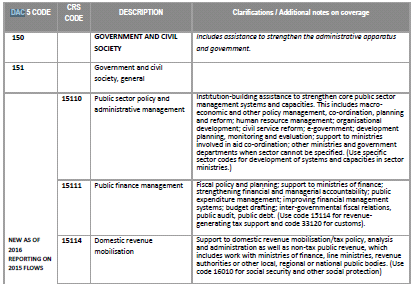 .
9
Thanks for your attention!

Any questions?
.
10